Biologie - science
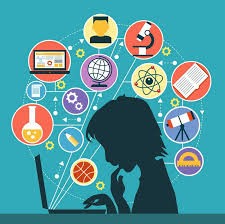 Karboxylové kyseliny
Kyslíkaté deriváty uhlovodíků – obsahují charakteristickou (funkční) skupinu s názvem karboxylová skupina
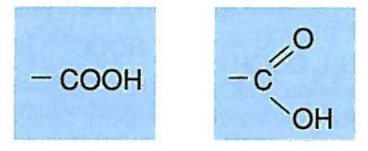 Rozdělení karboxylových kyselin
Podle počtu karboxylových skupin a podle druhu uhlovodíkového zbytku se rozdělují: 
   1) alifatické – nasycené, nenasycené
   2) aromatické - vytvářejí cyklické  
                            sloučeniny
Uhlíkový atom karboxylové skupiny se nezapočítává do řetězce – používá se zakončení karboxylová kyselina

Kyselina se dvěma karboxylovými skupinami v molekule – má v názvu zakončení  -diová kyselina, popřípadě dikarboxylová kyselina
   - např: ethandiová kyselina
Příklady karboxylových kyselin
Kyselina mravenčí (methanová kyselina) 
   H — COOH  
   R  — karboxylová skupina
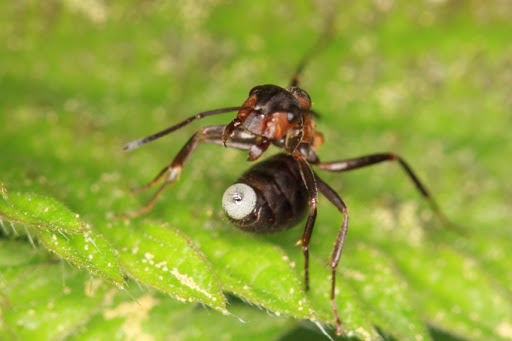 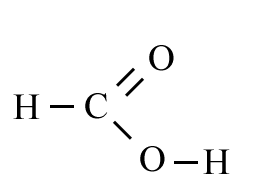 Kyselina octová (ethanová kyselina) 
   CH₃— COOH  
    R   —  karboxylová skupina
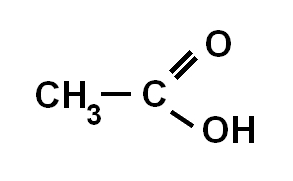 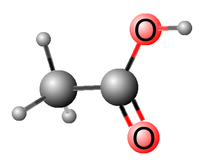 Dikarboxylové kyseliny
Kyselina šťavelová (ethandiová kyselina) 
   HOOC — COOH 
   2 karboxylové skupiny
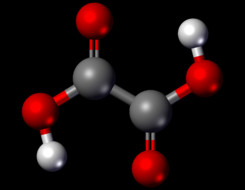 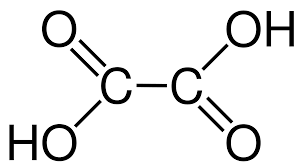 Aromatické kyseliny
Kyselina benzenkarboxylová 
   - na benzenovém jádře je navázána karboxylová skupina
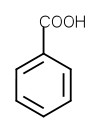 Kyselina benzen-1,2-dikarboxylová 
    - na 1. a 2. uhlíku benzenu (aromatického kruhu) jsou navázány karboxylové skupiny
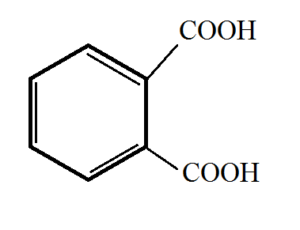 Vlastnosti karboxylových kyselin
jsou kapalné nebo pevné látky
s rostoucí délkou uhlovodíkového řetězce klesá rozpustnost ve vodě a zvětšuje se rozpustnost v nepolárních rozpouštědlech – benzen, oktan
Dikarboxylové kyseliny – lepší rozpustnost ve vodě – díky větší možnosti vzniku vodíkových vazeb mezi karboxylovými skupinami kyselin a molekulami vody